2019 ASHE Update
March 15, 2019
Michael D. Roberts, PE
Director, Facilities Management
Atrium Health
The American Society for Health Care Engineering (ASHE)
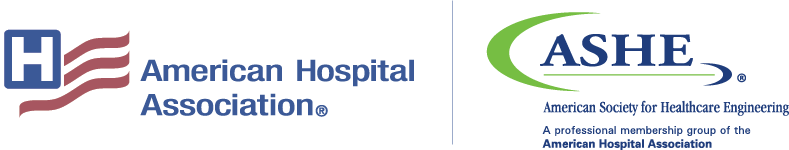 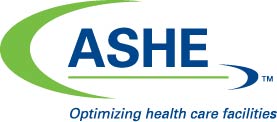 With 12,500+ members, ASHE is the largest professional membership group of the American Hospital Association (AHA).
ashe.org
[Speaker Notes: The American Hospital Association is the national organization that represents and serves all types of hospitals, health care networks, and their patients and communities. The AHA vision is of a society of healthy communities, where all individuals reach their highest potential for health.

ASHE is a personal membership group of the American Hospital Association. ASHE’s mission is to optimize the health care physical environment. Not only is ASHE the largest personal membership group of the American Hospital Association, with over 12,500 members, it is also the largest association dedicated to the health care physical environment.]
ASHE Mission, Vision, and Values
Mission: 
Dedicated to optimizing the health care physical environment
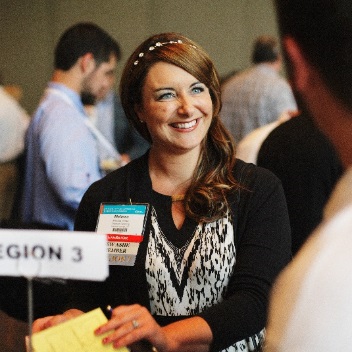 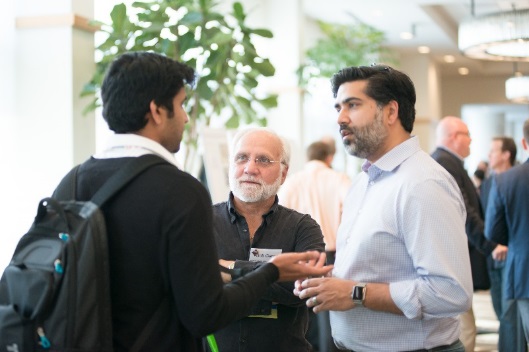 Vision: 
To engage stakeholders in the creation of health care environments that are optimal for healing.
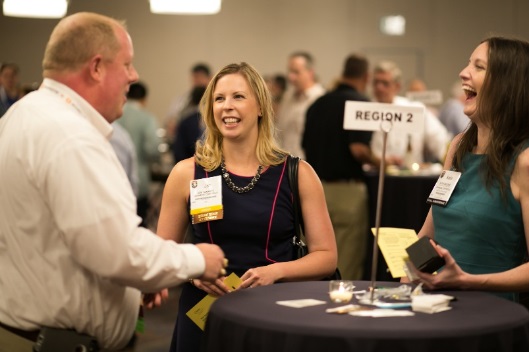 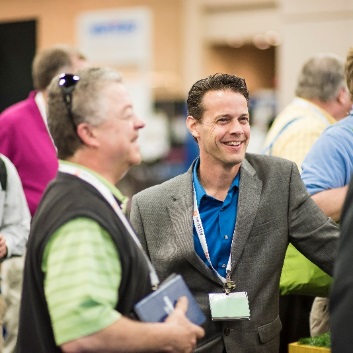 Values: 
Integrity, Innovation, Fellowship, and Stewardship
[Speaker Notes: ASHE MISSION
Dedicated to optimizing the health care physical environment.
ASHE VISION
To engage stakeholders in the creation of health care environments that are optimal for healing.
ASHE PURPOSE
To advance our members’ ability to design, build, operate, and maintain a physical environment that supports excellent care; quality service; safe, efficient, and effective operations; and financial success.


ASHE CORE VALUES
ASHE is committed to demonstrating these core values as we strive to achieve the goals set forth in our strategic plan:

Integrity—Demonstrated by uncompromised dedication to being a trusted, unbiased, and honest source of fact-based information and expertise.

Innovation—Demonstrated by continuing commitment to achieving the best of what is possible and serving as a trusted and respected source of evolving knowledge and practices.

Fellowship—Demonstrated by professional and personal pride in being part of a community of excellence with a common passion for good thinking, shared experience, and collective action.

Stewardship—Demonstrated by our profession’s acceptance of responsibility for success of the built environment and our leadership’s accountability for effective use of our members’ involvement in ASHE.]
ASHE Strategic Imperatives
Career 
Development
Professional Reputation
Operational Excellence
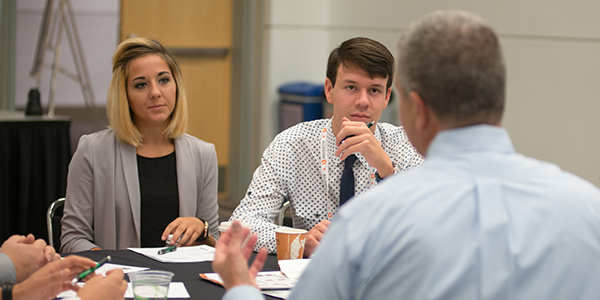 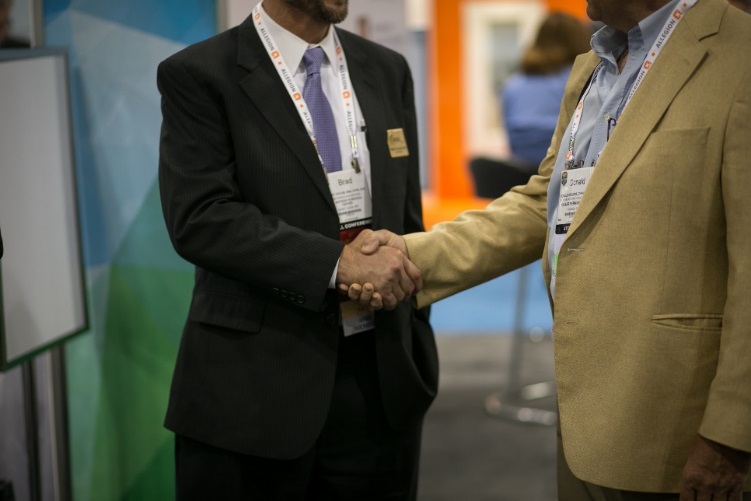 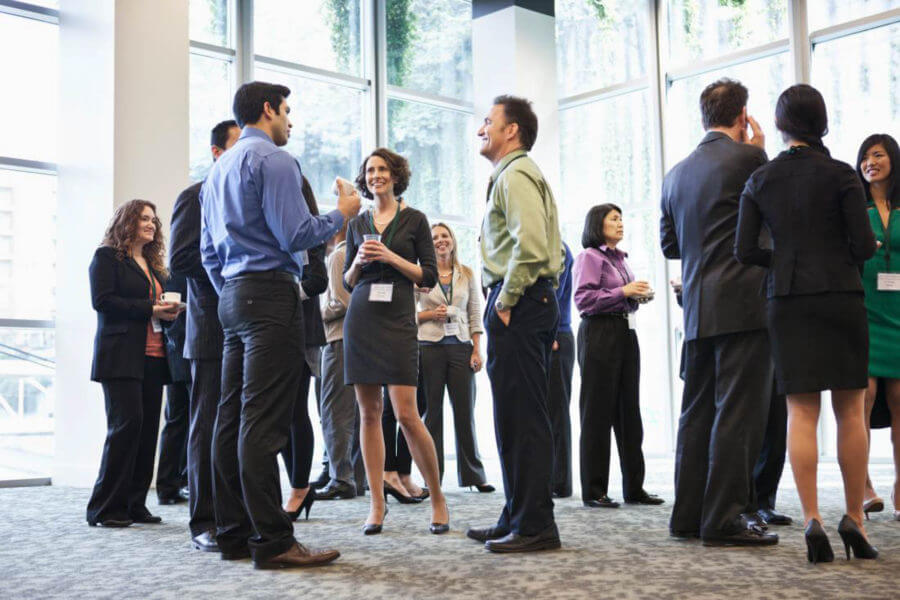 How can ASHE help me in my career?
Codes and Standards Resources
Latest CMS Conditions of Participation changes
Resources: 
Tools 
Monographs and publications 
Education programs
Get answers: 
My ASHE online community 
Just Ask ASHE webinars (live and archived)
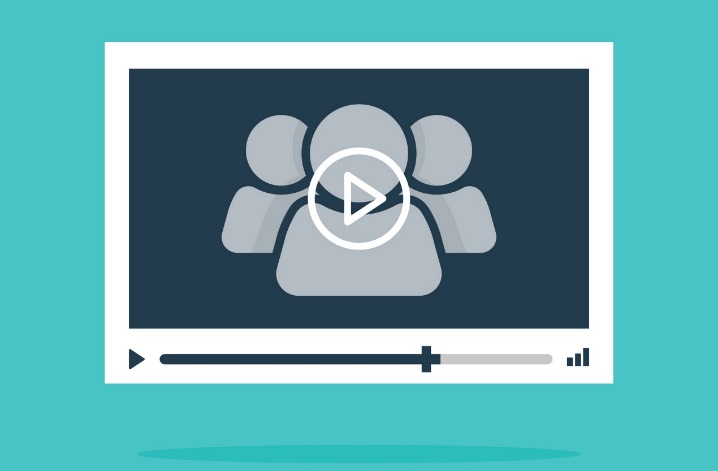 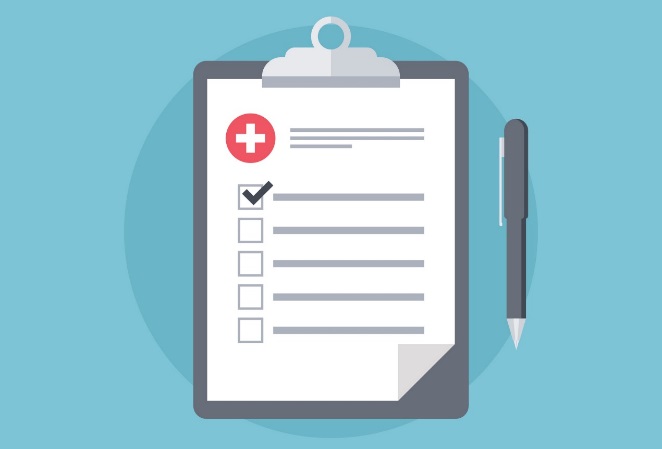 [Speaker Notes: The codes and standards regulating health care facilities are always changing. The CMS Conditions of Participation, for example, were changed in 2017 to reflect the 2012 editions of the Life Safety Code and the Health Care Facilities Code. CMS also approved its own emergency preparedness rule instead of adopting NFPA 99 emergency preparedness requirements.  

It’s important to understand the complex codes regulating health care facilities , but it’s also important to understand where to get trusted information to stay on top of ever-changing regulations. ASHE offers several resources to help. All of the direct website addresses for these resources are included on the handout. 
  
Our ASHE CMS Conditions of Participation webpage outlines information about complying with the latest CMS regulations. On the CMS Conditions of Participation webpage, ASHE members can access resources and tools, including a handy Conditions of Participation/Accreditation Crosswalk.  ASHE members also have access to a variety of compliance tools. There’s a K-Tag crosswalk and risk assessment tools, as well as Environment of Care and Life Safety checklists that can help with compliance. Monographs and publications are a way to access more in-depth information on health care codes and standards. 

ASHE also offers ways to get answers to specific code questions that come up during the course of the year. The My ASHE online community is a great resource. You can post your question and other ASHE members can share their thoughts and provide advice. 

Just Ask ASHE quarterly webinars are another great information source. We have code experts participate in these quarterly webinars. Members can submit questions and it’s simply an hour of compliance Q&A. We archive these webinars also, so that you can go back and listen if you miss a call.]
ASHE’s Health Facilities Management
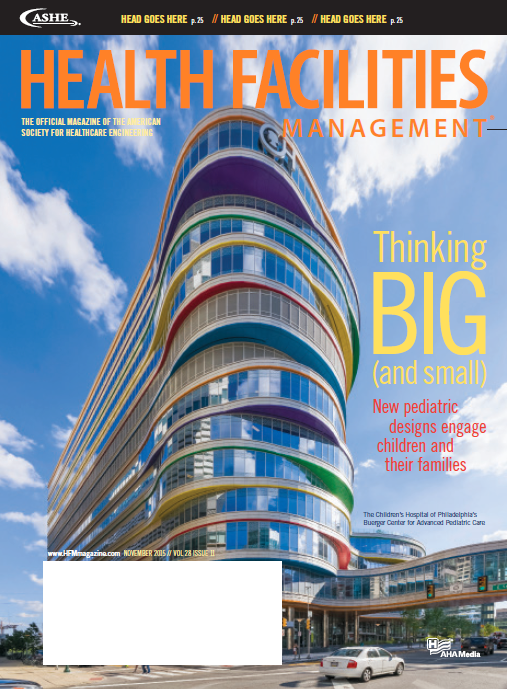 Streamlined communications
Additional CEUs for members (10 issues per year vs. 4 issues!)
Greater awareness of ASHE members-only resources
[Speaker Notes: ASHE acquired Health Facilities Management Magazine in 2018 to create a singular, robust publication for health care facility management, planning, design, construction, and environmental services professionals.]
ASHE Education Programs
Education tailored for various audiences:
Facility managers
Engineering professionals
Architects and planners
Project managers
Contractors
Compliance managers 
And more
LEARN
ENGAGE
GROW
ashe.org/education
[Speaker Notes: Many programs appropriate to all ASHE audiences.

Education formats:
Face-to-face seminars and workshops
E-Learning/Distance learning
Hosted programs
Conferences
Webinars and On Demand Recordings]
NEW Education Programs Released in 2018
Medical Gas Cylinder Storage e-Learning Course | ashe.org/medgas
Door Inspection and Maintenance Workshop | ashe.org/doors
Ventilation of Health Care Facilities: Complying with ASHRAE Standard 170 | ashe.org/ventilation
Physical Environment Survey Readiness Program | ashe.org/surveyready
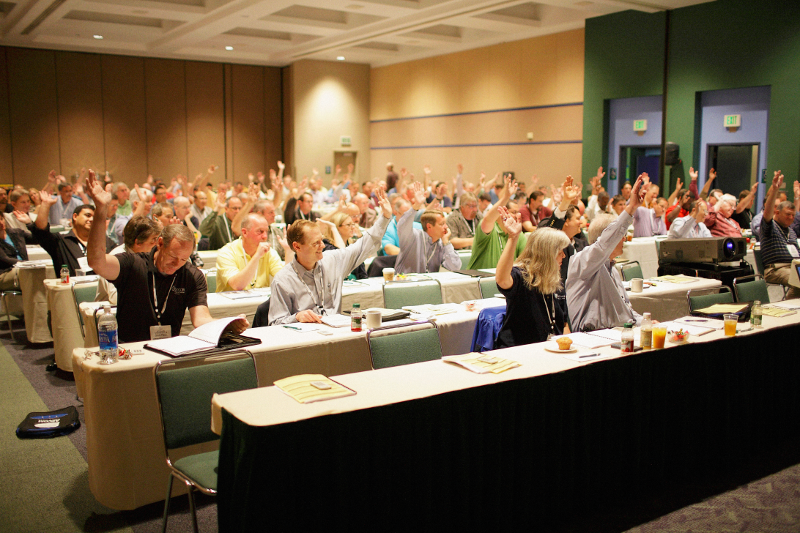 Certification Information
Certified Health Care Constructor
Certified Health Care Facility Manager 
Certified Health Care Physical Environment Worker
Exam review courses
Resource lists online
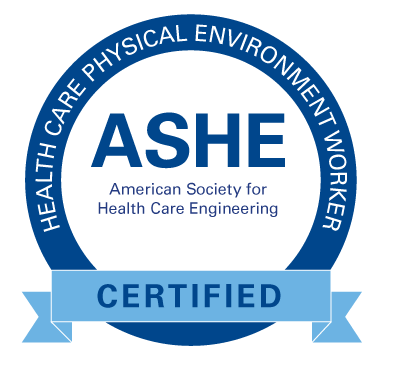 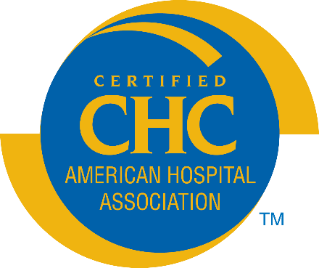 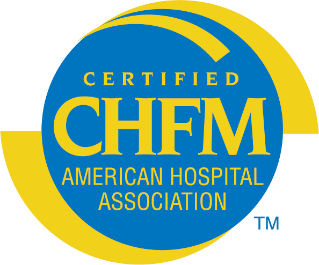 Learn more at ashe.org/certifications
Sustainability Resources
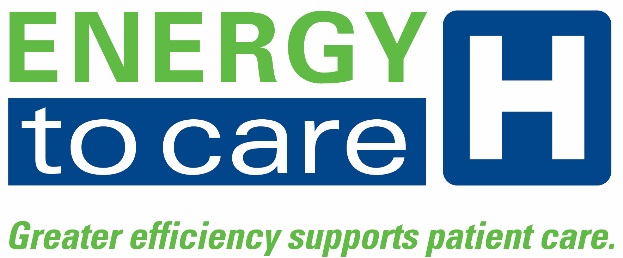 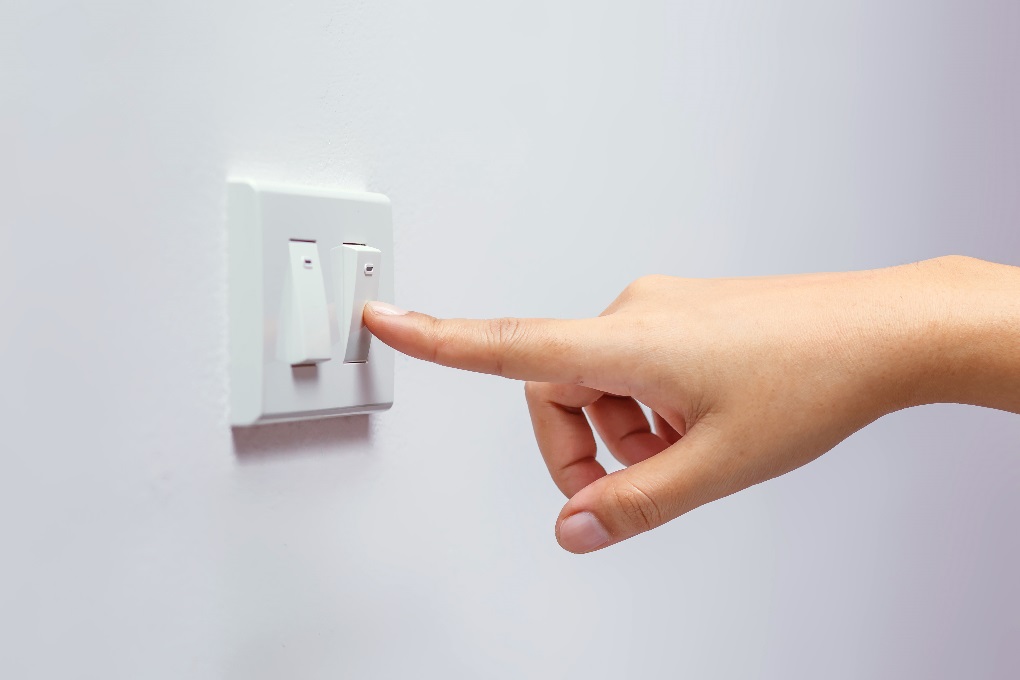 energytocare.org
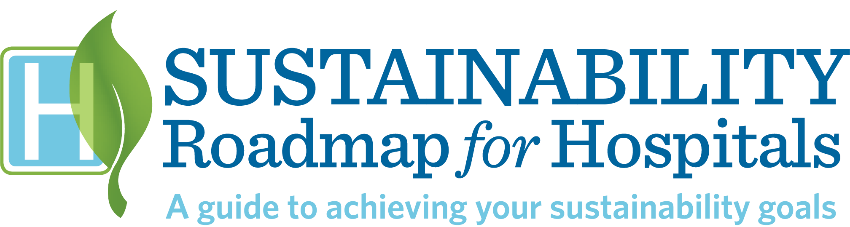 sustainabilityroadmap.org
[Speaker Notes: Reducing the cost of health care is a top priority for most of our hospitals and health care systems. One way we as facility professionals can contribute to these goals is to help our facilities become more efficient. ASHE has several resources that can help, including Energy to Care. Energy to Care is a free benchmarking and awards program that helps you track your hospitals’ energy use. Energy to Care also helps hospitals celebrate efficiencies with awards. 
Explore the Energy to Care website and you’ll also find some handy sustainability tips. One tip, for example, helps facility professionals translate the financial aspects of energy reduction into language that the C-Suite can easily understand. These tips can help you get support for energy projects that lead to cost savings in the future. 

The American Hospital Association’s Sustainability Roadmap website was developed with ASHE and two other AHA professional membership groups. The site provides step-by-step instructions on projects that can help you lower energy costs in your facilities.]
Succession Planning Resources
Monograph: Succession Planning: Preparing for the Future of Your Facility and Your Career | ashe.org/monographs
Volunteering with My ASHE | my.ashe.org
Video for high school and college students | ashe.org/yourfuture
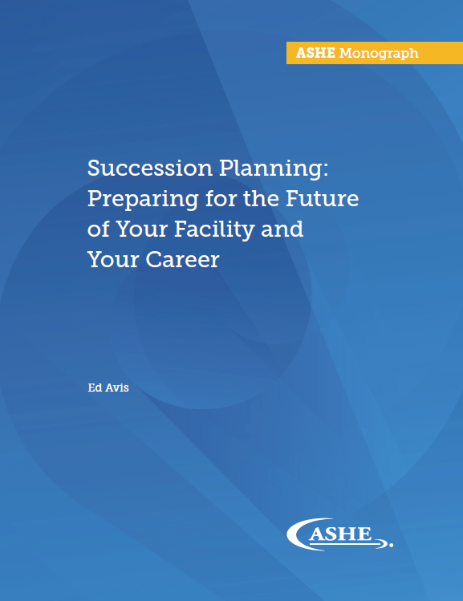 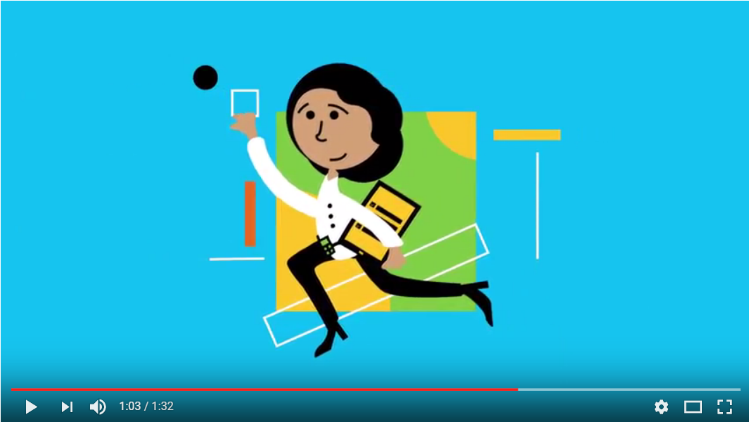 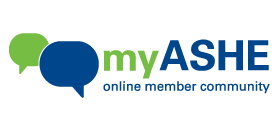 [Speaker Notes: Succession planning is a major concern for many of us. Members preparing for retirement may be concerned about who will take over the reins when they leave. Members looking to advance in their careers may be concerned about their career path and what they need to do to take the next step in their career. 

Fortunately ASHE has resources for these concerns. The Succession Planning monographs helps members plan for their own future as well as the future of their facilities. It includes step-by-step instructions on how to create a succession plan and how to create your career path. Be sure to download the monograph, available free for ASHE members. 

If you are looking to jumpstart your career, consider volunteering with ASHE. Serving on a task group can be a great way to show your expertise and develop leadership skills that can help you in your career. Volunteer opportunities are available through My ASHE. 

Finally, I wanted to showcase a video ASHE developed targeted at young people who may not know our field exists. This is a video that you can use if you ever are speaking at a high school or college job fair—or if you are just trying to explain the field to someone who doesn’t know all the behind-the-scenes work it takes to run a hospital.]
FREE Monograph Downloads
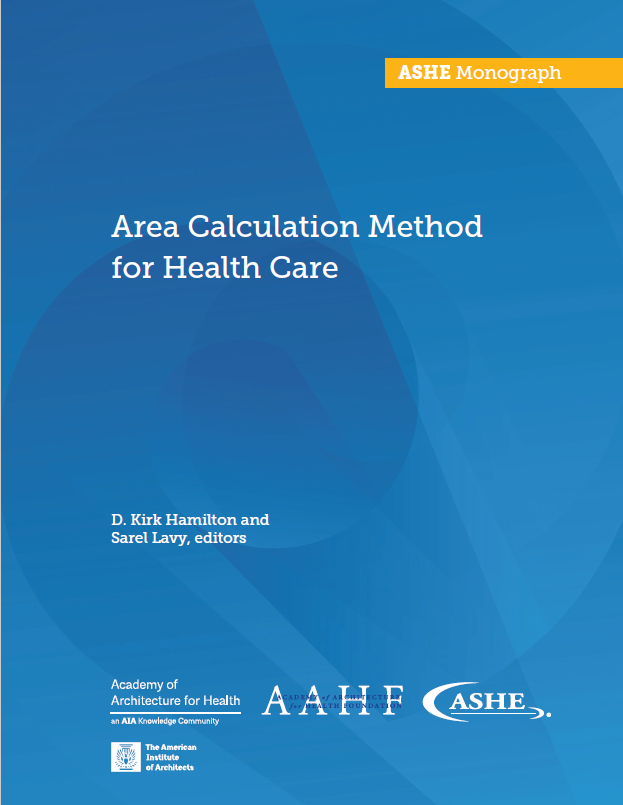 ASHE released 6 new monographs in 2018. Explore and download all available monographs at ashe.org/monographs.
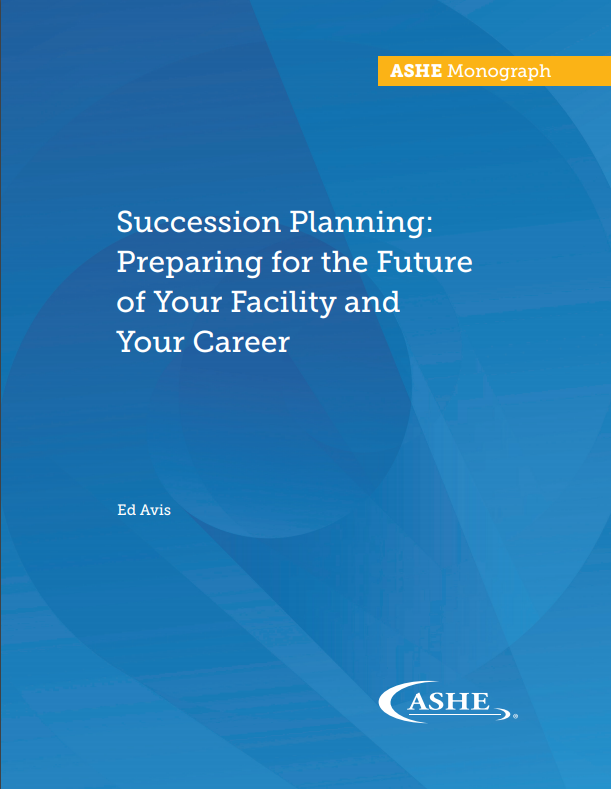 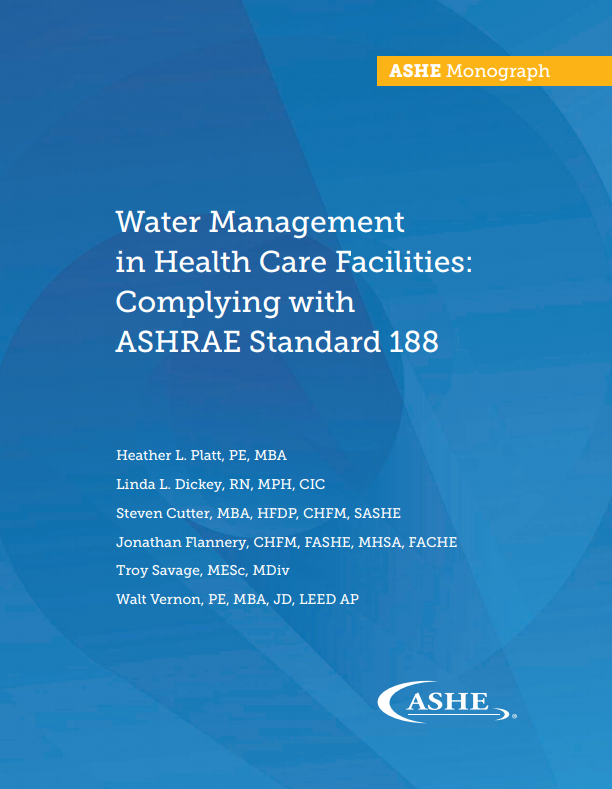 Members-Only Online Community
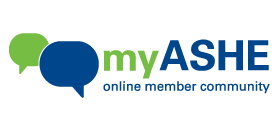 Launched to all members in December of 2017. 
My ASHE: Like the Listserv, only better
Improved features for member-to-member communication
New volunteer platform to promote member engagement
[Speaker Notes: MY ASHE is a new online member community to replace the current Listserv. It will help bring networking, collaboration, and resource-sharing to a whole new level.]
NEW! Career Map Self-Assessment Tool
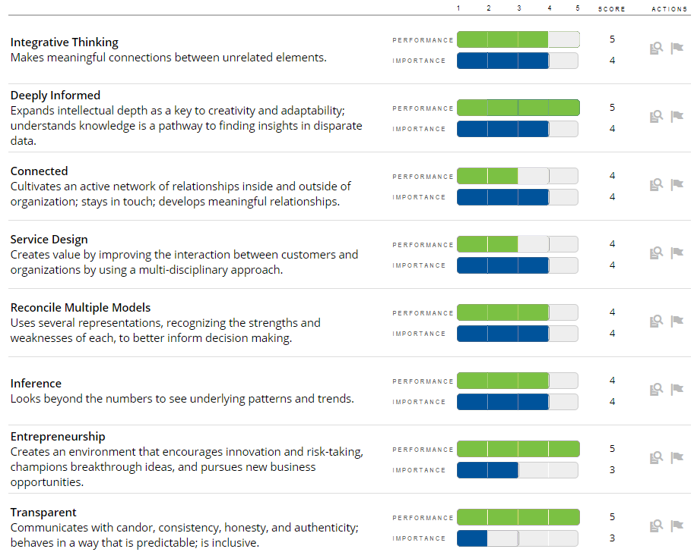 Allows members to rate themselves on various competencies
Identifies career strengths and weaknesses
Suggests resources/education to improve weak spots
Launched in Fall 2018
ashe.org/careermap
[Speaker Notes: This self-assessment tool will allow members to evaluate their current strengths and weaknesses, and receive a customized list of suggested resources and education for career development.]
Where can I find additional information?
ASHE Conferences
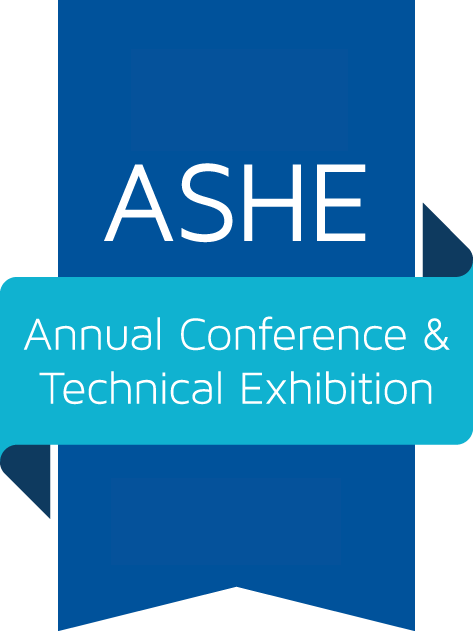 2019–2020 Conference Dates & Locations:
July 14–17, 2019 | Baltimore, MD
August 2–5, 2020 | Chicago, IL
ashe.org/annual
ashe.org/annual
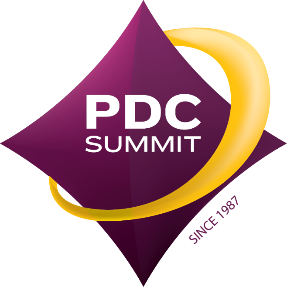 2019–2020 Conference Dates & Locations:
March 17–20, 2019 | Phoenix, AZ
March 22–25, 2020 | San Antonio, TX
pdcsummit.org
[Speaker Notes: ASHE conferences are an excellent way to learn more and to network with colleagues. If you’ve never attended the ASHE Annual Conference or PDC Summit, consider doing so. It is always a great opportunity to recharge your batteries and expand your professional network. Here are the upcoming dates and locations, so be sure to mark your calendars.]
ASHE’s On Demand Library
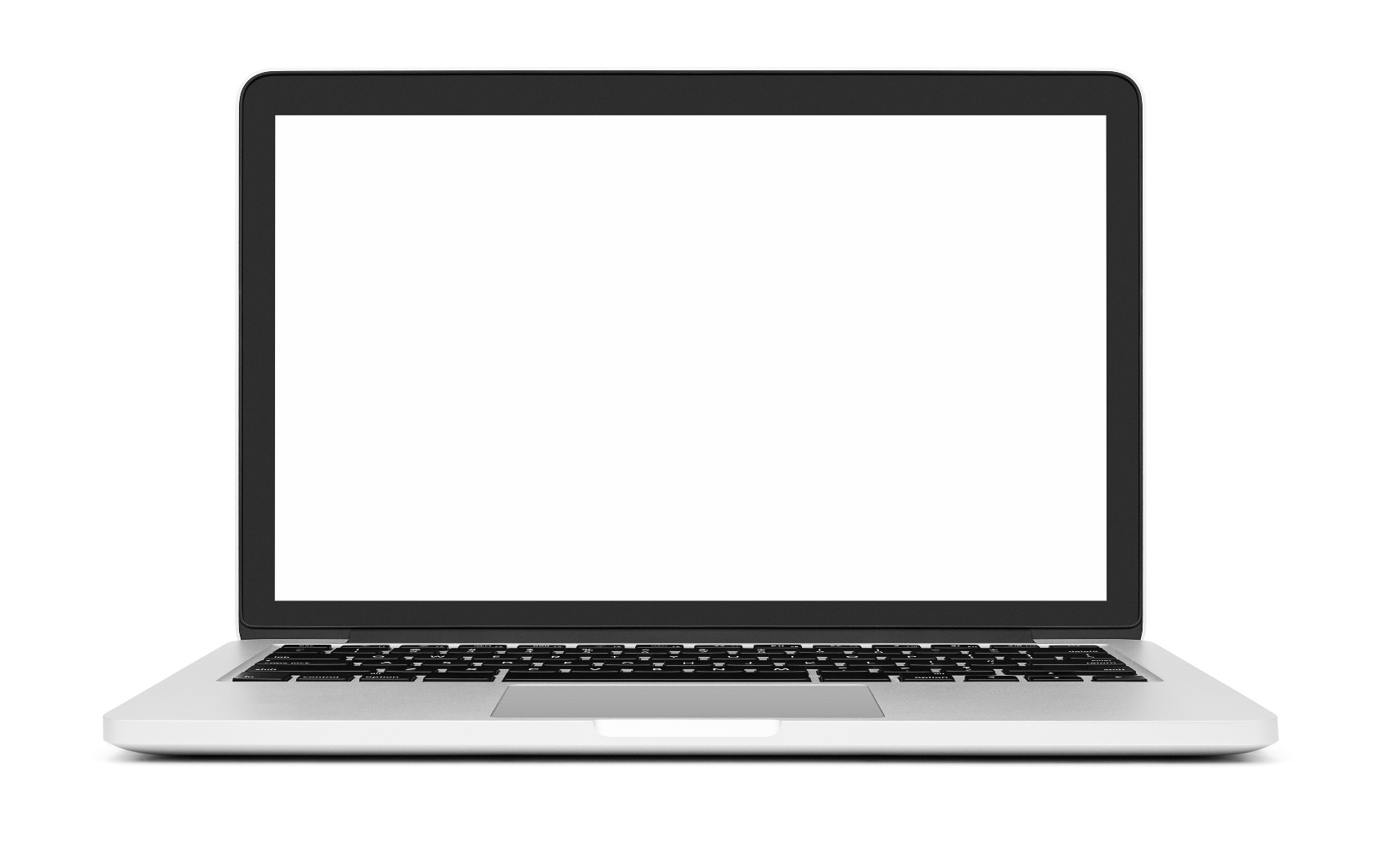 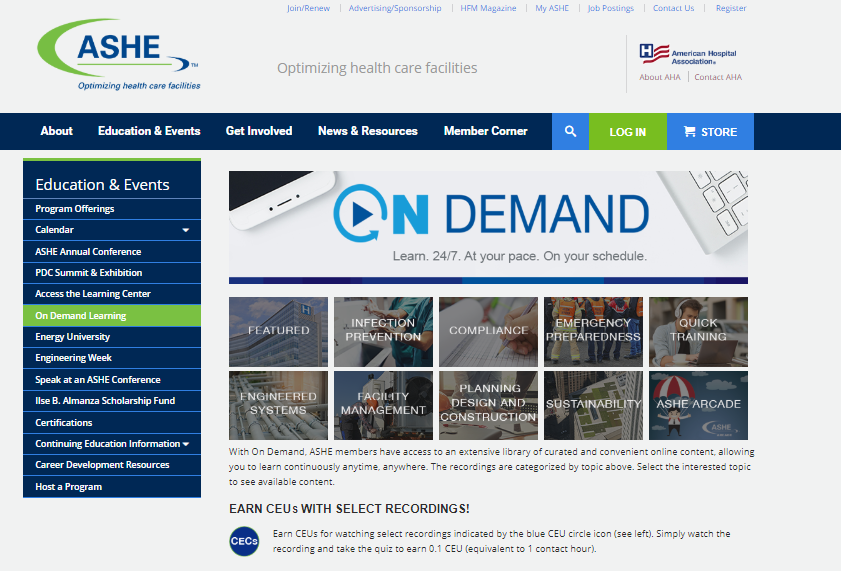 ashe.org/ondemand
NEW web page layout launched in Summer 2018!
[Speaker Notes: Another key resources is ASHE’s On Demand learning library. This web page includes recorded conferences and webinars from previous years. It’s a great way to find information on a variety of topics.]
Get involved with ASHE
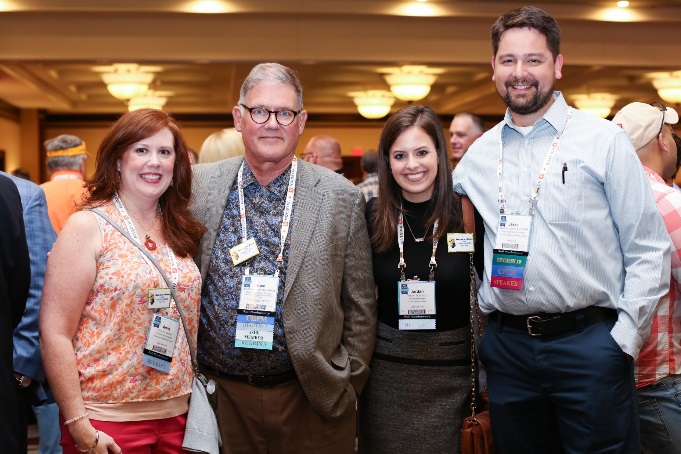 If you are not an member, join!
If you are a member, get involved!
Participate in My ASHE
Attend conferences 
Volunteer
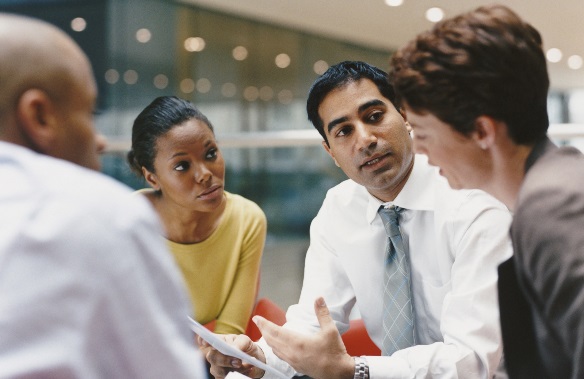 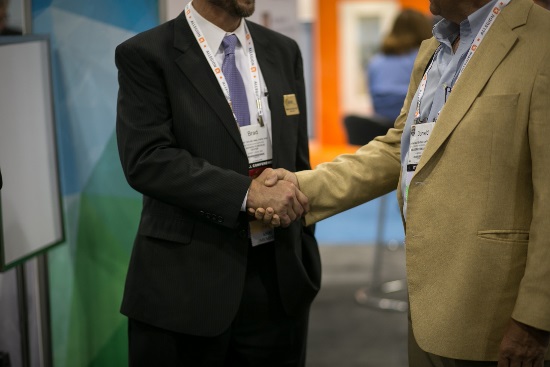 ashe.org
ashe.org
[Speaker Notes: To wrap up, I would like to encourage you to get involved and stay involved with ASHE and your local chapter. If you’re not already an ASHE member, join. If you’re already a member, take the next step and participate in the My ASHE online community, attend a conference, or volunteer for a project. Explore the resources that ASHE has available, and feel free to contact me if you have any questions about ASHE offerings. Thank you!]